Individuals with Special Needs
Dr. Karen Walker
An individual with special needs requires assistance for disabilities that may be
mental, 
emotional, or
physical.
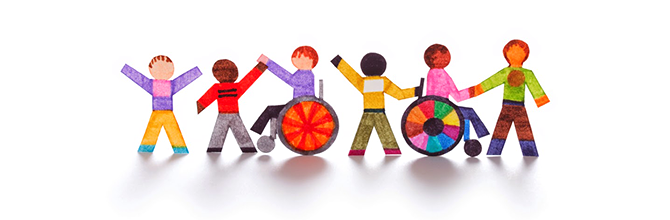 Often an individual with special needs struggles with
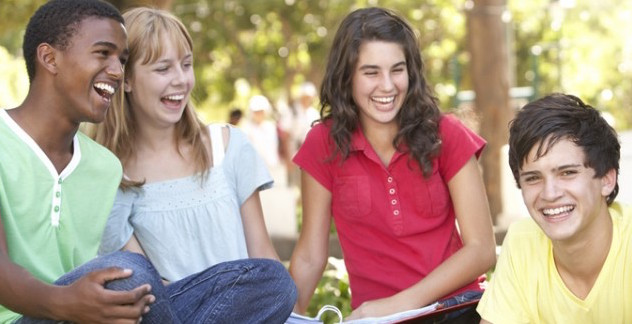 Social Skills
Communication
Sensory Issues
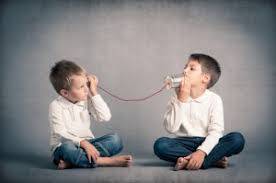 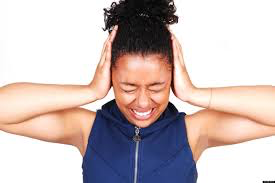 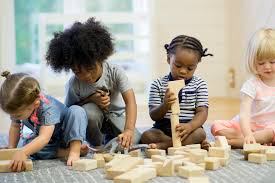 Social Skills
Cultural expectations
Personal space
Facial expressions and social cues
Eye contact
Theory of Mind – A social-cognitive skill that allows an individual to understand what someone else is thinking or feeling.
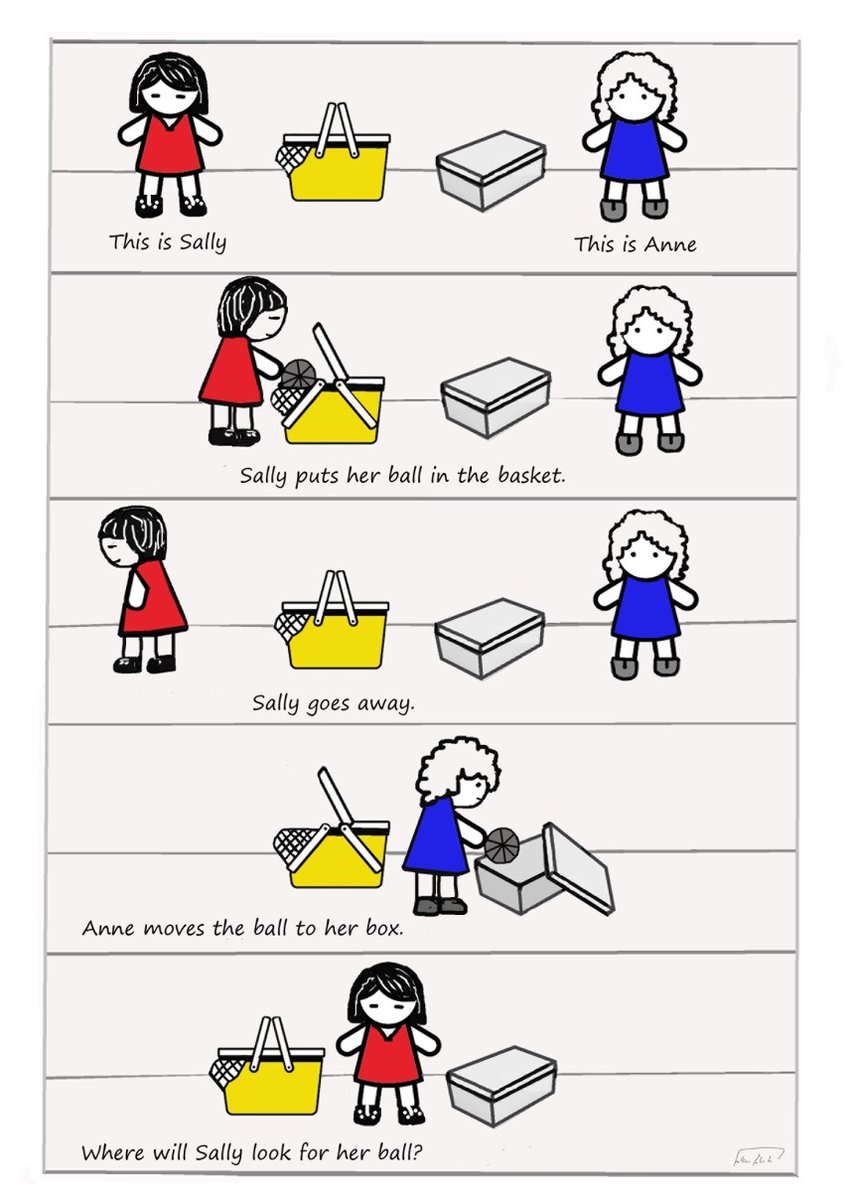 Communication
Greeting
Conversation turn-taking
Non-verbal
Eye contact
Response time
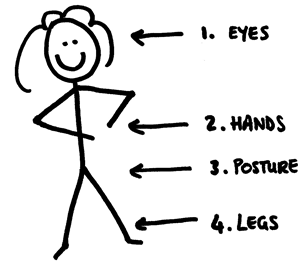 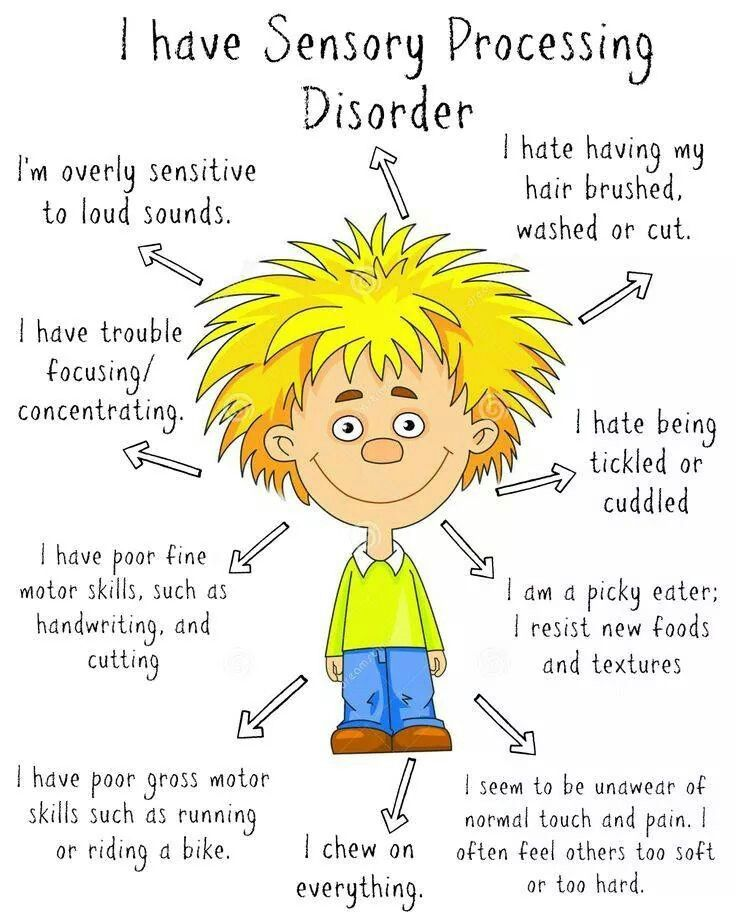 Sensory Issues
How families can help…
Awareness – what challenges your loved one?
Practice social situations – what are cultural expectations?
Plan for the unexpected
Rehearse greetings and appropriate responses
Eliminate or avoid sensory triggers 
Create a calm atmosphere
Have patience
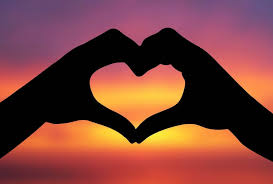